Research Support Division (RSD) Overview
Carol Johnson
July 31, 2019
This Briefing is:  UNCLASSIFIED//FOR OFFICIAL USE ONLY
Research Support Division Program Overview
Mission
Vision
Provide stakeholders participating in VA Research with a transparent and risk-based security process that uses security controls to protect research data, but not as a reason to limit the appropriate research uses of the data.  Identify and address data security risks to participant data while enabling VA Research to advance.
Consult with stakeholders across the VA enterprise participating in research programs providing guidance in complying with research information security policy.  Respond to research security needs by using a risk management approach to develop and implement enterprise information security standards, guidelines, and procedures that address security objectives that are in alignment with the customer’s business considerations and objectives.
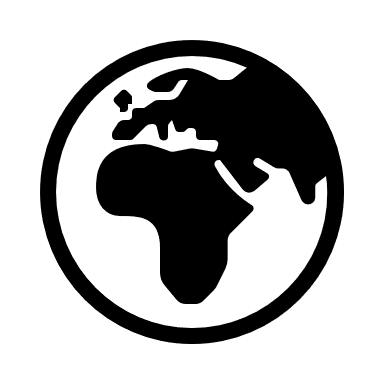 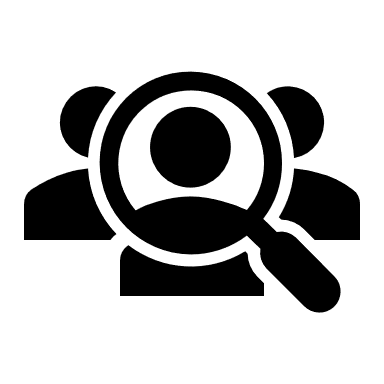 Scope
Stakeholders
Enterprise Construct:
Enterprise support is representative of research systems, protocols, applications, and projects occurring at the national and multi-site level.
Collaborative and Cooperative research involving Investigators from more than one institution.
Principal Investigators (Researchers)
Facility ISSOs & Network ISSMs
Research Staff
System Owners

Supporting 110 Sites accredited to conduct:
Human Subject, Clinical, & Biomedical Research
Animal Research
Basic Science Research
RSD Collaborations
Increase Collaborations with partners both internal and external to the VA to improve Cyber Security Posture and Resilience of the Research Cybersecurity Program
VHA Privacy Office
Office of Information Security
University Affiliates & Federal Partners
Cyber Security Operations Center (CSOC)
Office of Research & Development (ORD)
Research Cybersecurity Program
Office of General Counsel
Office of Research Oversight (ORO)
Solution Delivery & Engineering
Technology Acquisition Center
EPMO IA/ECSO
Research Support Division Functions
Organization Function Chart
Research System/Project Support
ORD/ORO Support
Technical Expertise/Field Training Support
Audit Preparation
ATO Sustainment - ConMon
IRB
Security Education, Training, & Awareness
Research SDLC
Research Information Security Task Force
National Cybersecurity Research Teleconference
Research RMF
Cooperative Studies
Policy
Standards, Guidelines, &  SOPs
Enterprise Project Support
4
ORD/ORO Support
Enterprise Level Research Support Includes:
Support to VACO IRB on Research Protocol, Informed Consent, Data Usage Agreement, MOU, CRADA, reviews
Develops and provides input to standards, guidelines, and processes to comply with policies in support of VA Research
Support to national Cooperative/Collaborative Study Programs on Research Protocol, Informed Consent, research contract security, and written data agreement reviews
Identify, monitor, review and provide input to enterprise Research data/System security policy impacting the Research Data Security Program

Activities Complete To-Date:
Provide input to new policy i.e 1200.01, 1200.05, 1080.01
Sits as non-voting member for VACO IRB, and MAVERIC CSP IRB
Completed reviews on over 200 research protocols
Completed Enterprise Cybersecurity Assessments on Applications to support the standardization of ISSO security reviews (TRIAD)
Established Research Information Security Task Force Charter
Reviewed 50 DUA’s for inclusion of information security language.  
Supporting Business Owners on National Research MOU/ISAs (NIH-ERA, IBM Watson, University of Chicago Data Commons, NIH-All of Us, VA/DOE-MVP)
ORD/ORO Support
IRB
Research Information Security Task Force
Cooperative Studies
Policy
5
Technical Expertise/Field Training Support
Enterprise Level Research Support Includes:
Identify, manage enterprise Research assets and ensuring alignment with VA Risk Management Framework
Establish and maintain an enterprise Research configuration model and baseline for systems and scientific computing devices.
Identify, manage, and define role-based training competencies.
Provide consistent management forums.
Establish and maintain enterprise security control to protect Research Data/ Systems.
Activities Complete To-Date:
Conduct Monthly Teleconference (ISSO/ISSM audience)
Published 3 ITWD On Demand Training Courses
Published Enterprise Security Guidance documents to support standardization of ISSO security reviews (NCI Sponsored Research)
Implemented Audit Preparatory Program (On-site Visits)
Established MOU with the Office of Research Oversight to conduct Joint Focused Research Compliance Reviews
Collaborate for completion of whitepaper draft to define scientific computing devices
Collaborate for completion of CONOPs to support the loaning of GFE devices to Research participants
Provide ongoing security remediation guidance for implementation of Shared Folder and File Exchange (SFFX) to comply with folder permissions.
Technical Expertise/Field Training Support
Audit Preparation
Security Education, Training, & Awareness
National Cybersecurity Research Teleconference
Standards, Guidelines, &  SOPs
6
Research System/Project Support
Enterprise Level Research Support Includes:
Determine, support, and sustain enterprise Research operational systems that are key drivers to the stakeholders business operations
Provide ongoing security posture monitoring for authorized enterprise Research systems (ATO Support)
Define, manage, and maintain standards, practices, and procedures to support enterprise Research System Owners in complying with VA Policy and security framework
Provide support to System Owners with securing enterprise Research information assets and performing control self-assessments
Assist System Owners with the investigations, resolution, and recovery from incidents involving enterprise Research systems

Activities Complete To-Date:
Supporting Continuous Monitoring for 18 Research ATOs/FISMA Projects
Participated in over 20  projects for security review
Developing Enterprise Research Data Security Plan 
Supporting ORD and OI&T in the development of a Research IT Service Catalog
Supporting Research Business Owners with the Submission of 3 Enterprise STAT Waivers and supporting POA&Ms (FileMaker Pro, Blaise, Go-to-Webinar)
Research System/Project Support
ATO Sustainment - ConMon
Research SDLC
Research RMF
Enterprise Project Support
7
RSD Metrics
Reviewed 38 electronic case report forms(eCRF)/web portals for VA compliance.
Responded to 120 request For Information (RFI) to date.
Conducted 8 National Cybersecurity Research Teleconference sessions.
Developed 33 Research Cybersecurity FAQs for Principal Investigators
Developed 114 Research Cybersecurity FAQs for ISSOs
Implemented 3 ITWD On Demand Training Courses
Research Overview
Security Protocol Assessments
eCRF/Webportal Compliance
Conducted 3 Remote and On-site RCAPP/Focused Reviews with 6 more scheduled  through December 2019
Completed reviews on over 200 research protocols
Participated in over 20  projects for security review
Reviewed 50 DUA’s for inclusion of information security language
8
Summary of Services
DUAs
Devices i.e software, hardware, sponsor provided etc
ATOs
Policy Interpretations
Training & Awareness of ISSO
Equipment Inventory List (EIL)
MOU/ISA
Central IRB participation
R&DC
Website reviews
Access Controls (SFFX)
Data Ownership
Data Storage
Data Protection
Data Sharing
Data Transmission
Incident Reporting
Data Security Plan
Cloud Services
Scientific Computing Devices
On The Horizon
Transition to the Enterprise Mission Assurance Support Service Governance, Risk, and Compliance Tool
Help the VA Authorization Official and System Owners maintain cybersecurity situational awareness, manage risk, implement the VA’s Risk Management Framework (RMF), and comply with FISMA
Supports Reciprocity by providing a common operating picture and a simplified enterprise architecture environment to facilitate information exchange and dynamic connection decisions
Streamlines the Risk Management Framework (RMF) assessment, authorization, and connection approval processes as well as speeds the delivery of systems support business operations
Centralizes management of cybersecurity activities and offers system security practitioners increased flexibility to manage system artifacts and strengthen the security posture of information systems

VHA Research Benefits:
Provides new capabilities to apply tailored information system security controls or overlays to special systems/devices operating within special operational environments (i.e. Research Scientific Computing Devices/Systems)
Improved Governance (System Ownership & Accountability) for Enterprise Research Applications and Systems 
Increased Secure System Interoperability and reciprocity with Federal Partners and University Affiliates
10
On The Horizon
Enterprise Research Protocol Review & Assessment Intake Portal
Development of an Enterprise Research Protocol Review & Assessment Intake Portal to facilitate the information security review for multi-site research protocols
Promotes the centralization of multi-site protocol information security reviews for facility Information System Security Officers (ISSOs) and Principal Investigators (PIs)
Streamlines the facility ISSO review process and aims to reduce the ISSO approval time for multi-site protocols

VHA Research Benefits:
Limits the duplication of effort among local facility ISSO’s involved in multi-site protocol reviews 
Increases consistency in the information security review processes for research facilities that are engaged in multi-site research protocols
Aligns with updated 1200.01 guidance for Information Security Review criteria for Research Protocols
11
On The Horizon
Migration to Research Big Data Science Platforms
Support provided to VHA and OI&T in the development of architectures and information systems that enables big data science and genomic focused research (VHA Data Commons (De-identified), DOE-ORNL(identified), DOE-LLNL(imaging), DOE-ANL(genomic))
Support provided to Federal Partners in leveraging RMF Reciprocity for potential secure interagency and interoperable information systems  
Support provided to ORD Data Owners with establishing Data Access Policies and security controls for enabling greater controlled access to VA Research Data (MVP)  
Enable cloud based big data science population focused research to enhance the care of the veteran population at large (VA Enterprise Cloud, Commercial Cloud Platforms, etc)
Promote increased infrastructures to organize, share data, and collaborate with partners including other federal agencies, industry,  and academia
Research Data Cloud Storage Solution Pilot
Support provided to VHA and OI&T ITOPS in the development and implementation of a VA Enterprise Cloud hosted environment to accommodate the growing data storage needs for Researchers to securely store large datasets
Pilot initiative to fund the migration of research data (Boston & San Francisco) to the VA Enterprise Cloud to support increased data management, sharing, archiving, retention, security, and cost effectiveness
Increased research data security access management through the implementation of the Shared File & File Exchange Solution
12
On The Horizon
Research Data Science Wireless Network
Support provided to VHA and OI&T ITOPS in the development of more robust secure network architectures and information systems that enables dedicated interconnections between VA and university affiliates (i.e. internet2 and eDUROAM)
Reduction of substantial amount of research external connections supporting affiliate communications to a common physical infrastructure connection to Internet2 for improved customer service
Reduction in time-consuming process for establishing Business Partner Extranet connections with university affiliates and provide robust research IT infrastructure for the VA Science and Research community
Support integration into Internet2 Scientific Community consortium for increased collaboration, access to high speed advanced networks with federal and university affiliate researchers
13
Organizational Chart
Deputy CISO/Executive Director
Information Security Policy and Strategy (ISPS)
Gary Stevens*
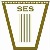 Director, Enterprise Security
Architecture (ISPS-ESA)
Royce Allen
Director, Cybersecurity
Technology & Metrics (ISPS-CTM)
Tami Neal
Director, Information Security
Policy & Compliance (ISPS-PC)
Ruth Cannatti
Director, Enterprise Cybersecurity Strategy Program (ISPS-ECSP)
OIT00099 – GS-2210-15
Director, System Security Support
Woodie Robinson
Research
Williams, DuJuan
Blagg, Kenneth
Quintela, George
Peters, Terry
Taylor, Terry
Johnson, Carol
Kevin Essary*
Tristan Carrol*
Roland Sasaki*

Specialized Device
Gonzales, Tanya
OIT00505 
Cassella, Joseph
Davis, Erick
Ford, Shaunna
Gonzalez, Tanya
Larson, Stephanie
McFadden, Trimaine
Sadlon, Kurt
Vollmer, Katherine
OIT11396 - GS-2210
14
14
Q&A
15